Rakentaminen 2016kuvaliitteet 19.2.2016
RAKENNUSALAN SUHDANNERYHMÄ
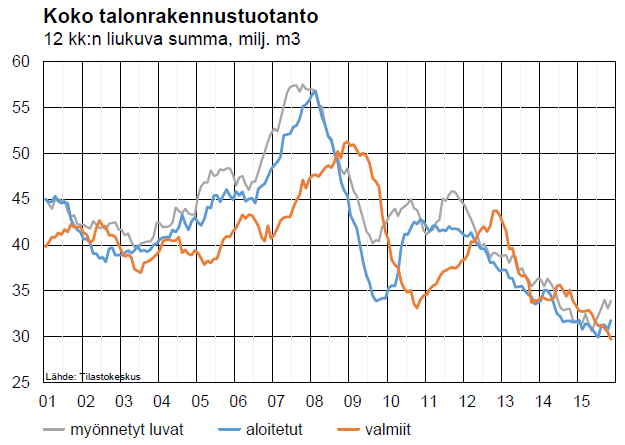 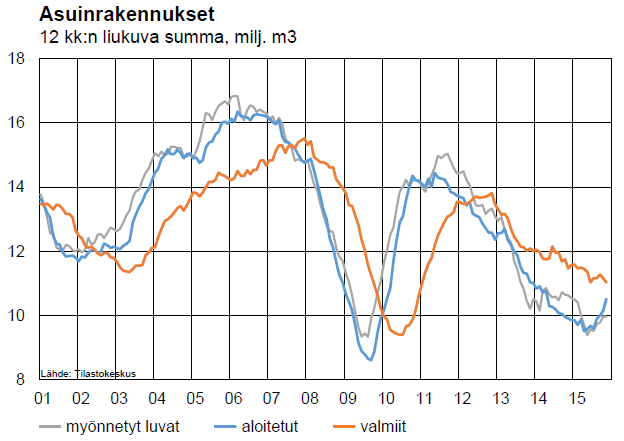 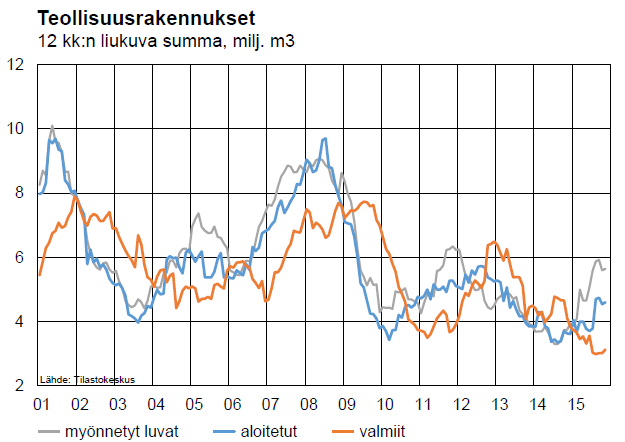 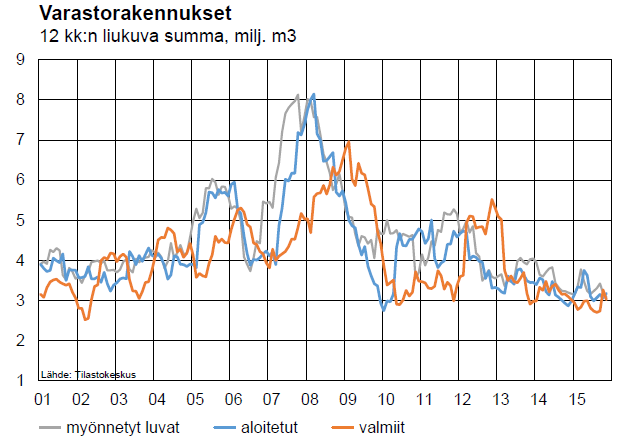 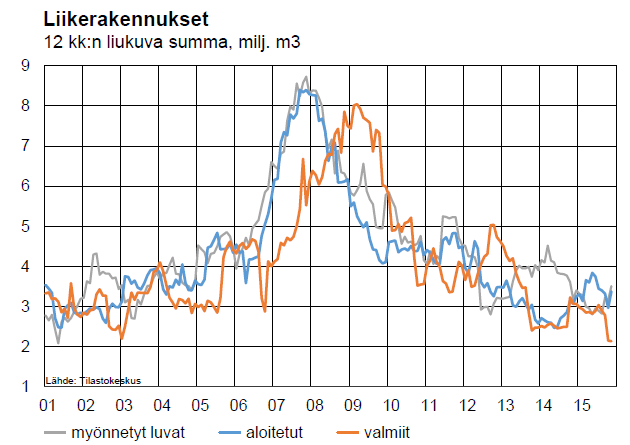 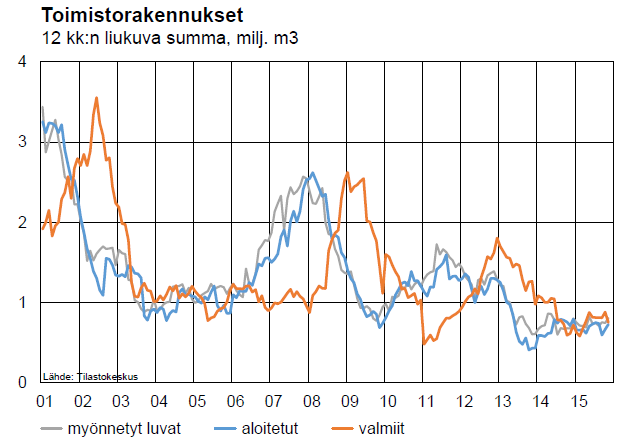 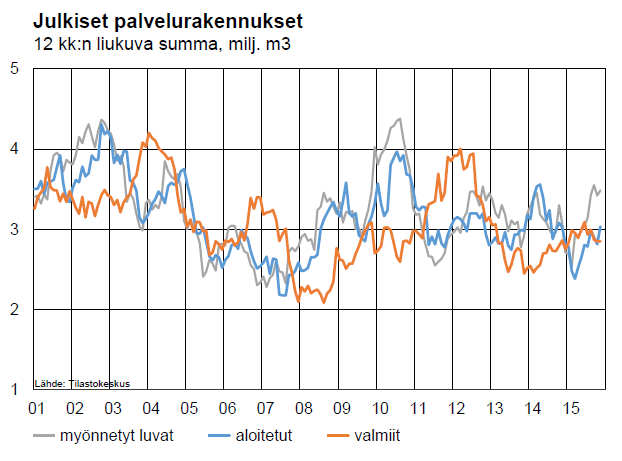 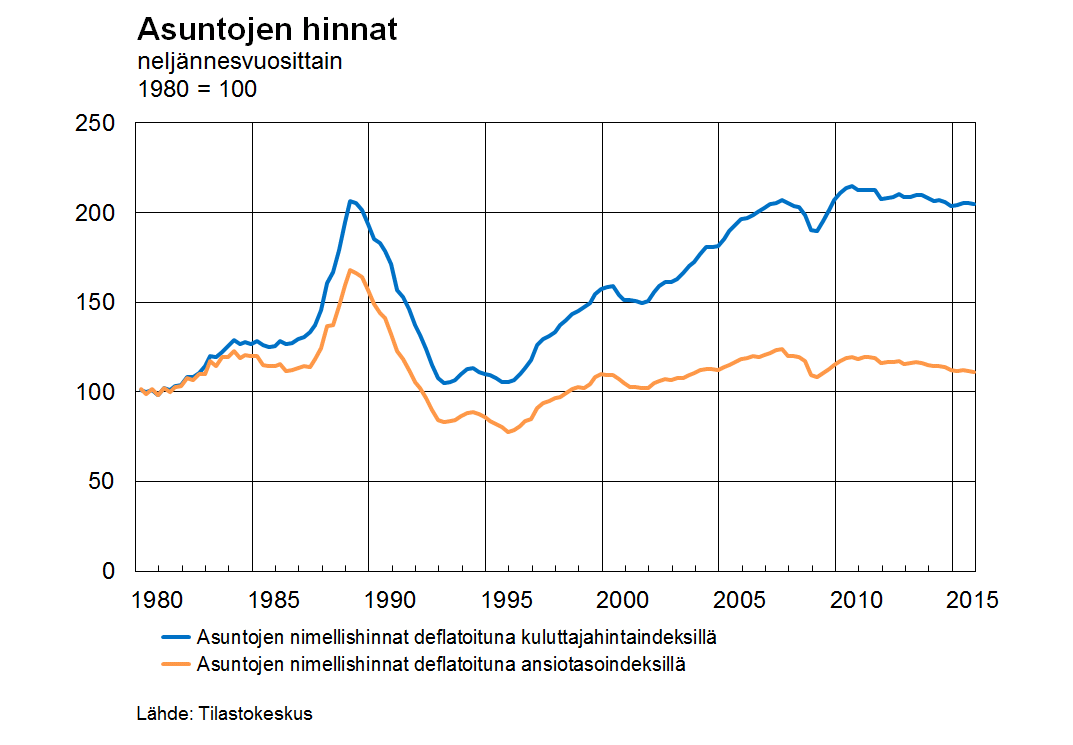 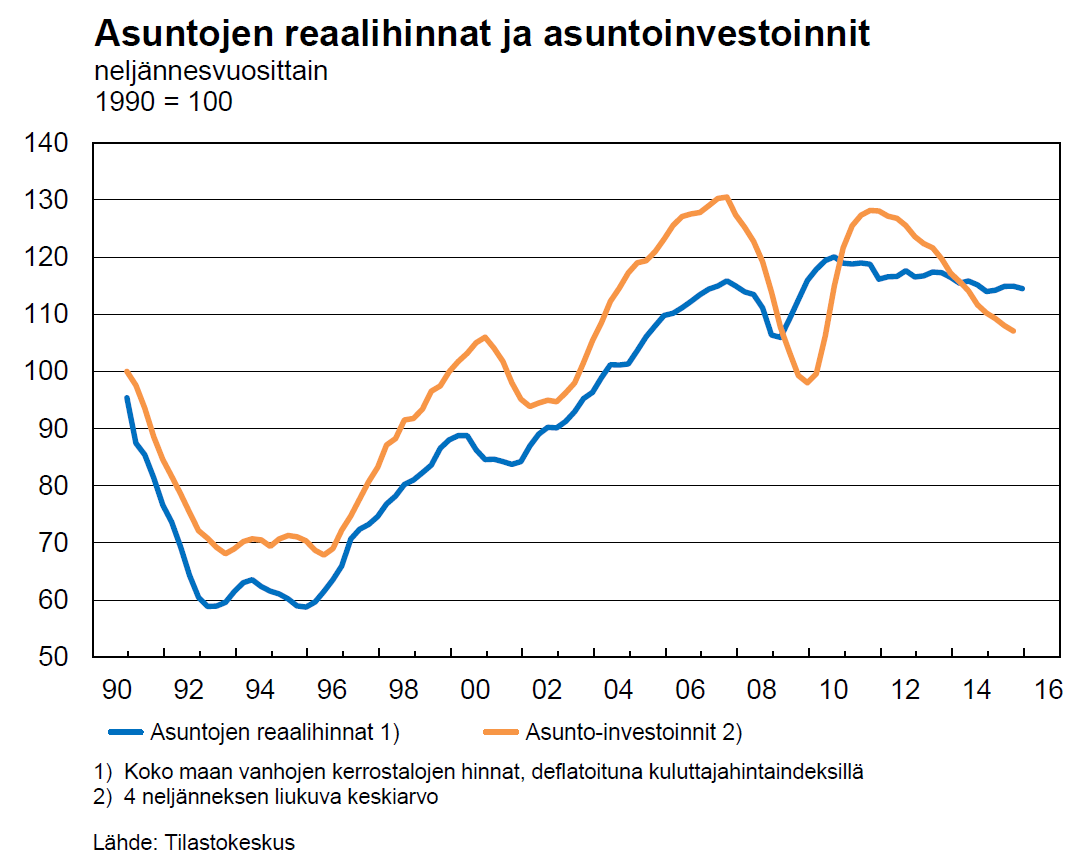 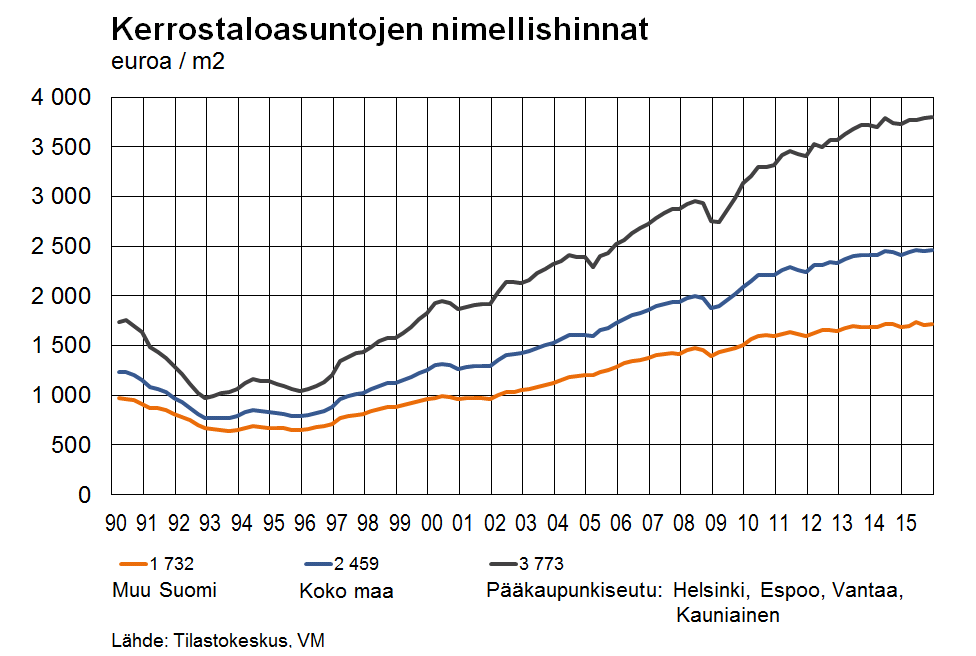 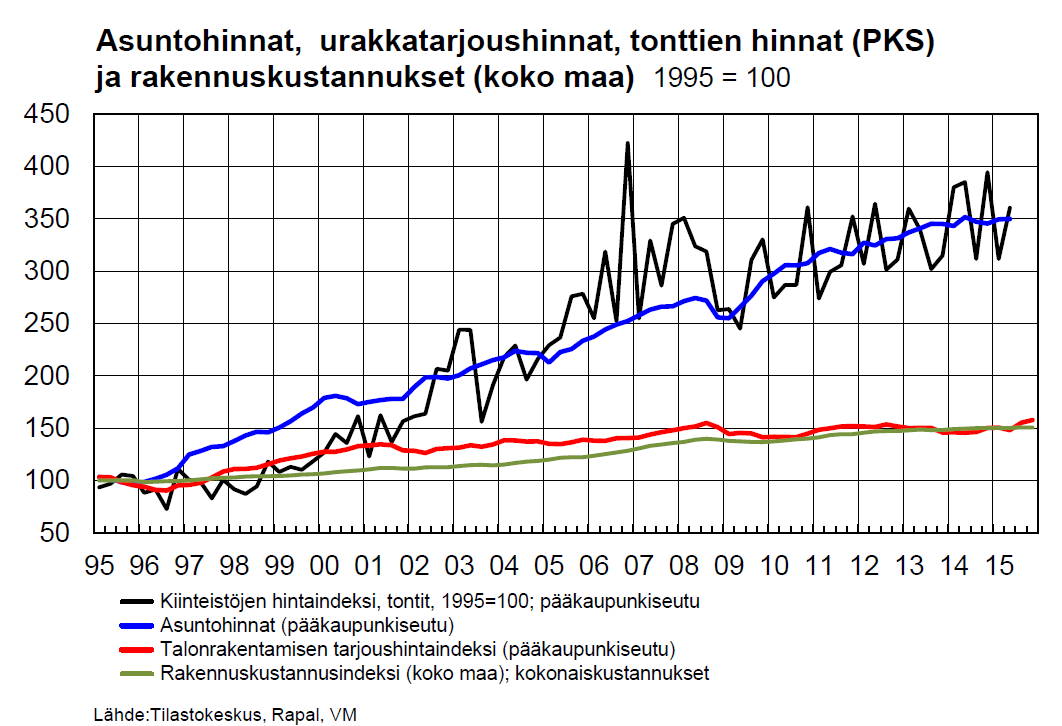 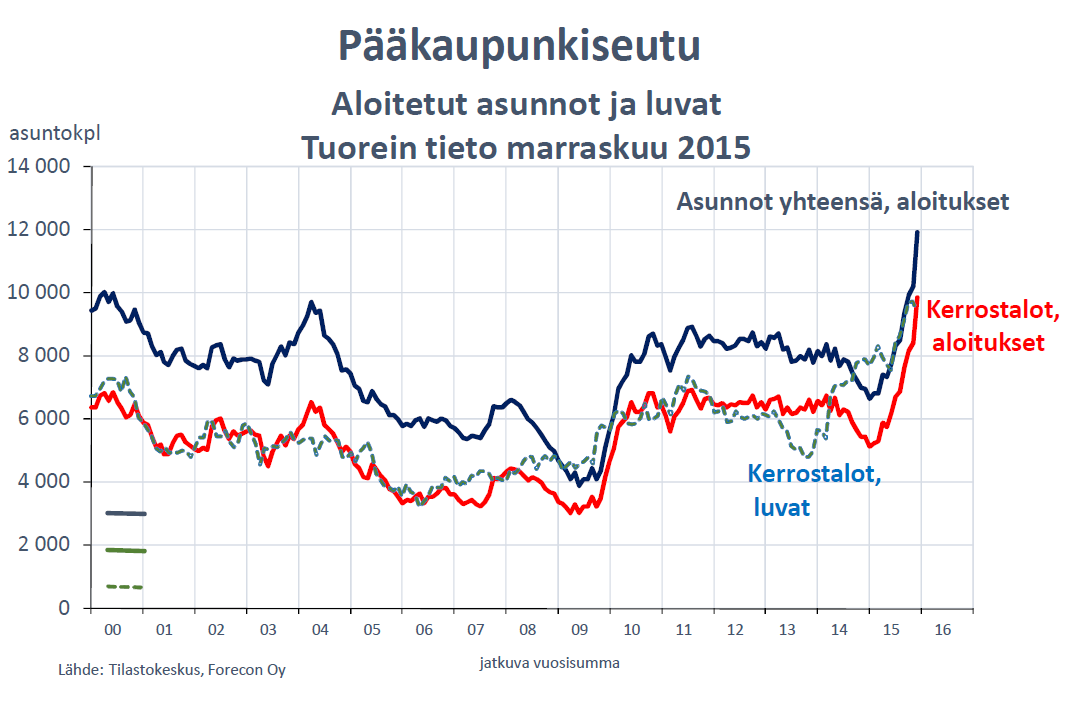 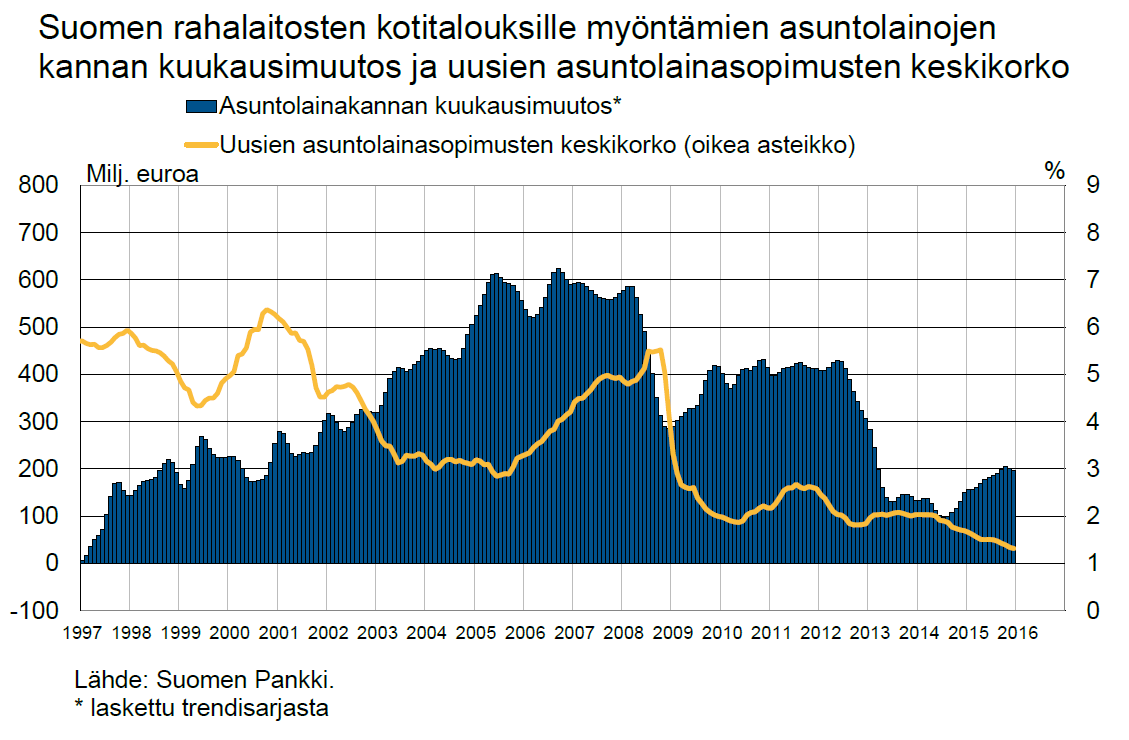 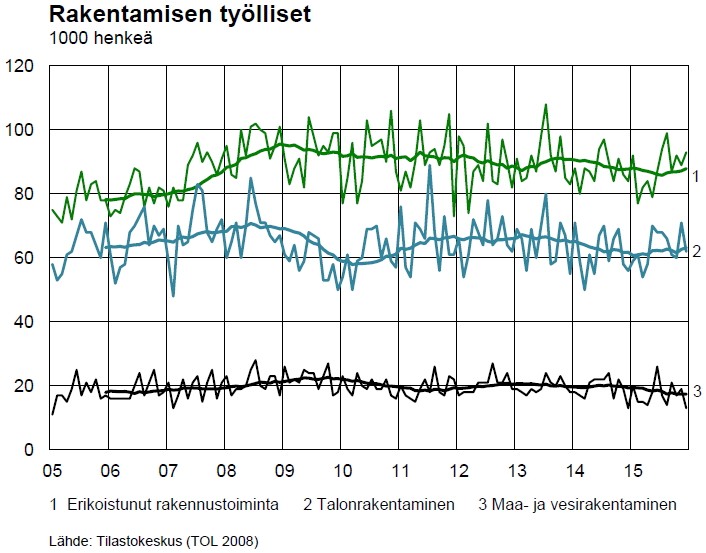 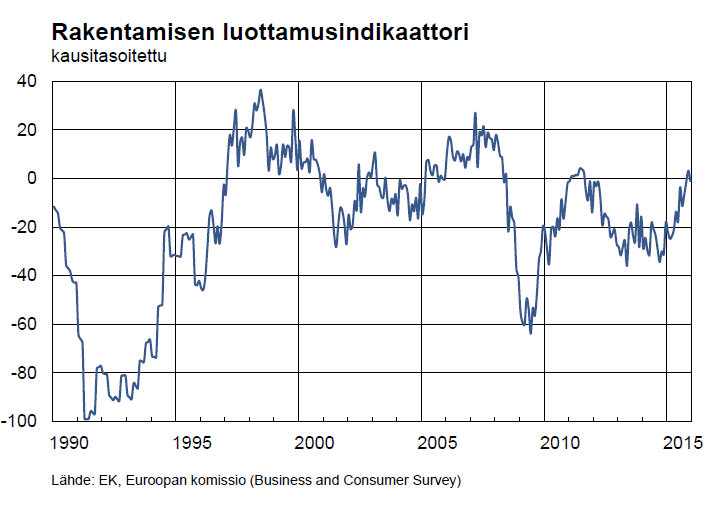 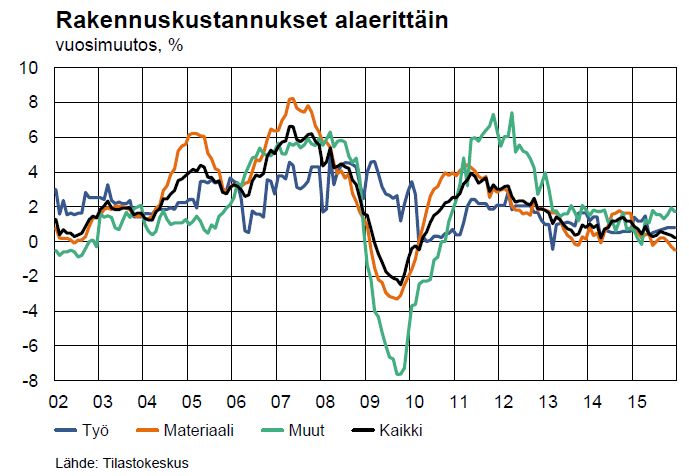 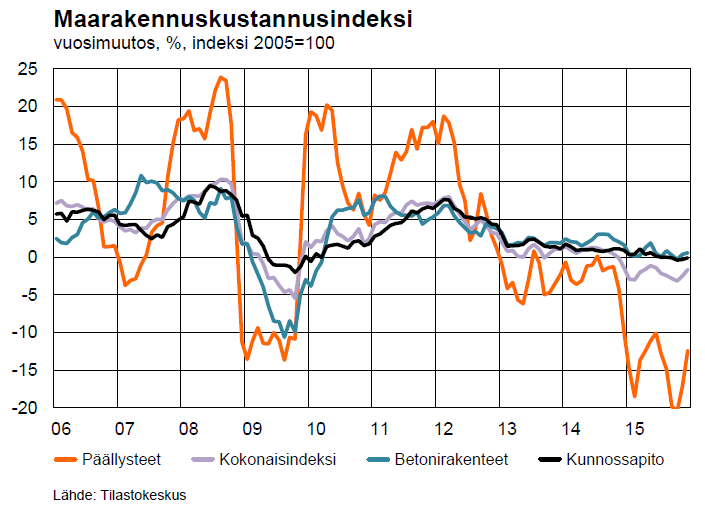